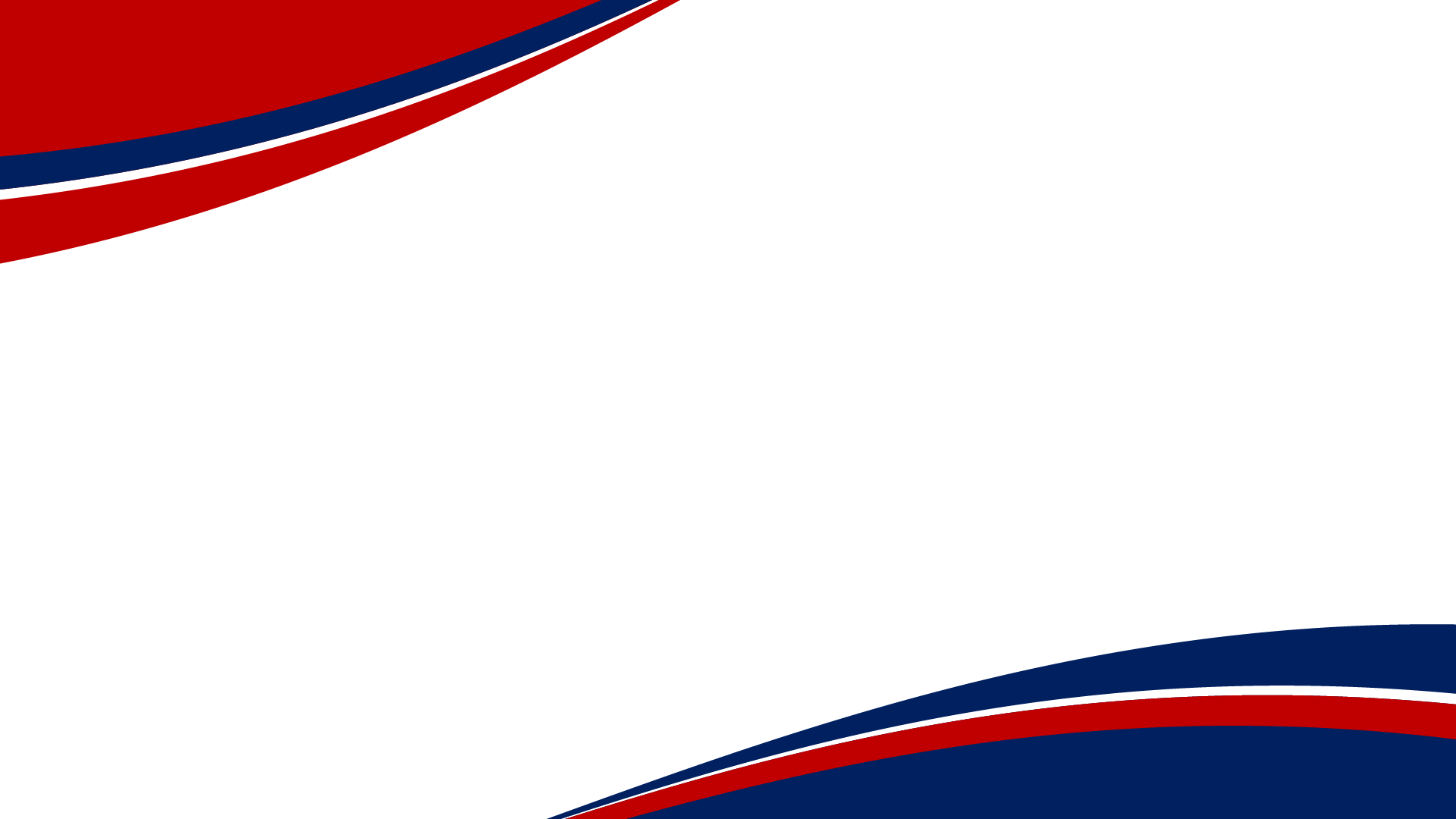 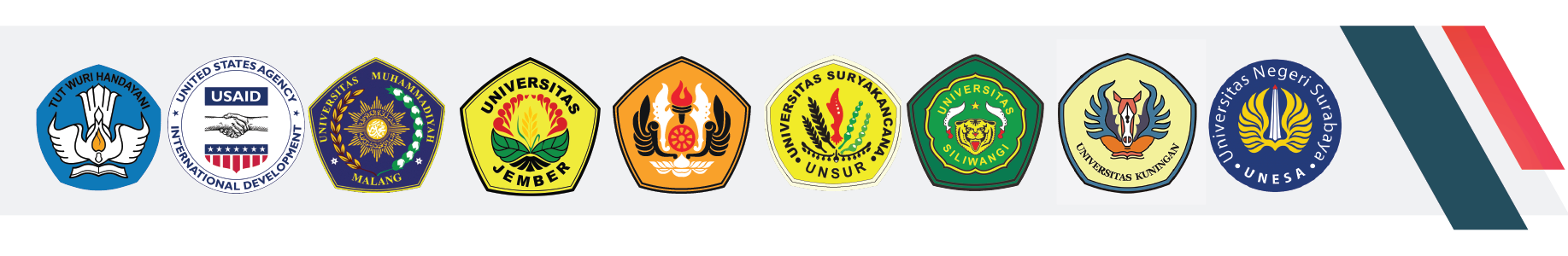 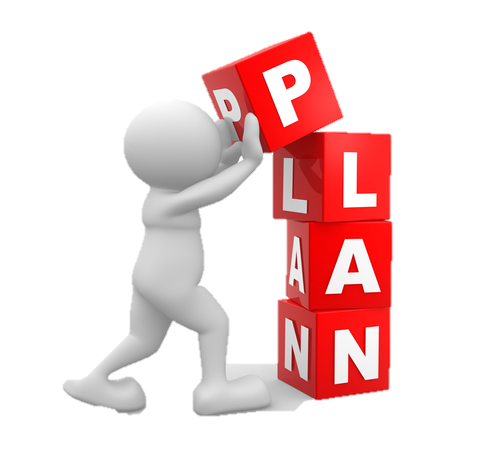 MODUL 3
PERENCANAAN STRATEGI DAN PROGRAM
PAPARAN
1
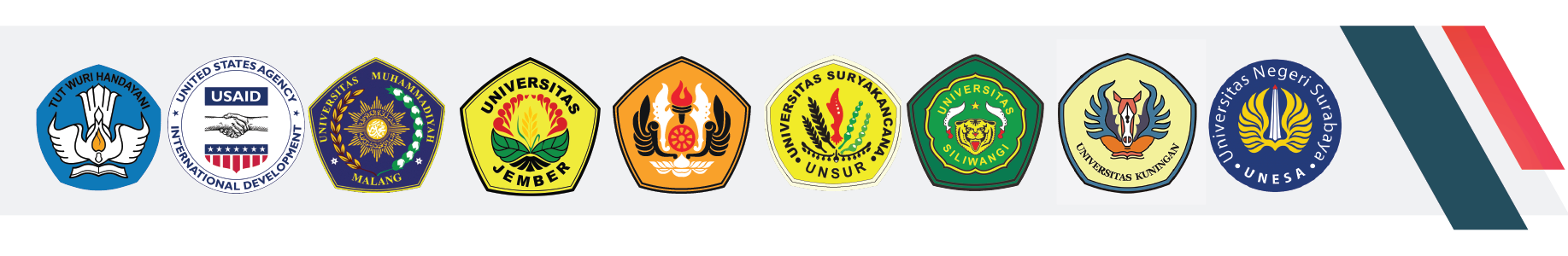 MODUL PANDUAN KKN
2
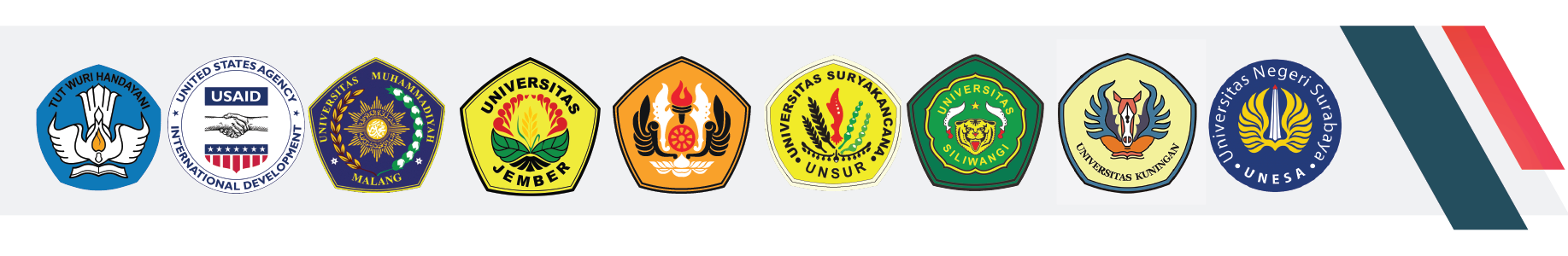 TUJUAN KEGIATAN PEMBELAJARAN
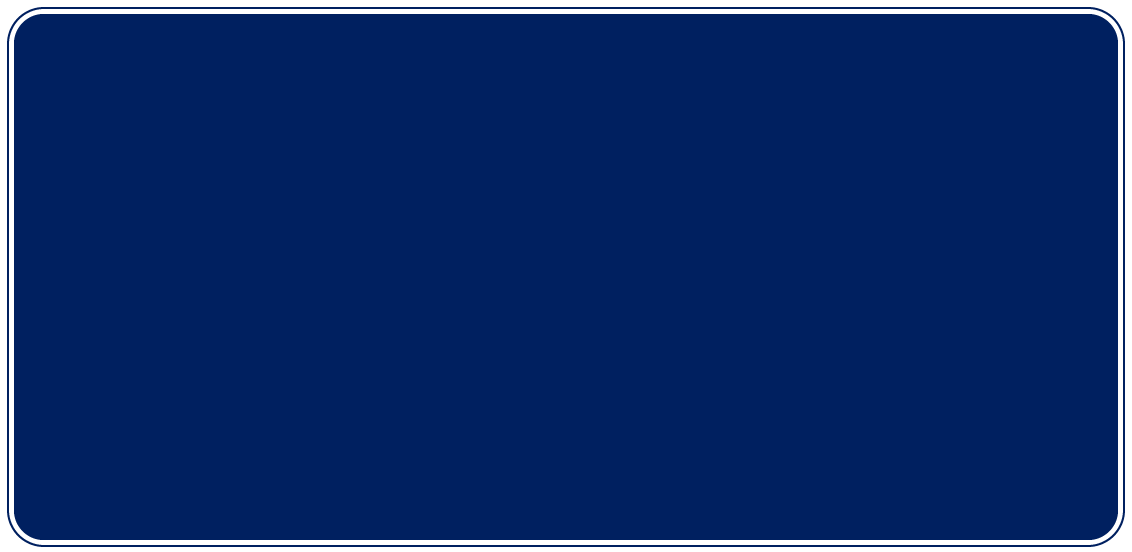 Merancang Kegiatan kewirausahaan bagi warga objek  pemberdayaan di Lokasi KKN yang mengacu pada kekuatan  lokal.
Pendekatan inovatif dalam perancangan program dan strategi  pengembangan kewirausahaan
Merancang Model  Bisnis Kompetitif yang dapat diaplikasikan  oleh masyarakat dengan cermat, terstruktur dan terencana  dengan baik.
3
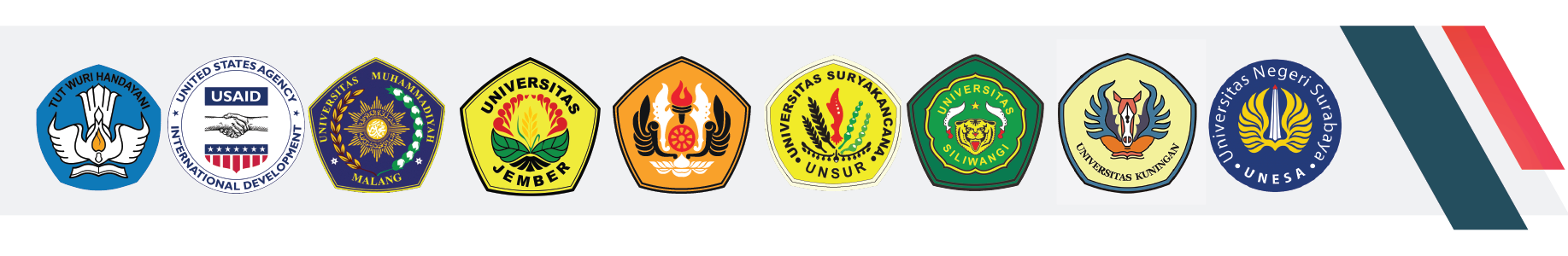 6 Tahapan Pengembangan Strategi dan Program:
Perumusan Konsep Usaha
Perumusan Visi Usaha
Perancangan Model Binis
Perancangan dan Strategi
Penerapan dan Strategi
Monitoring dan Evaluasi
Uraian Materi
4
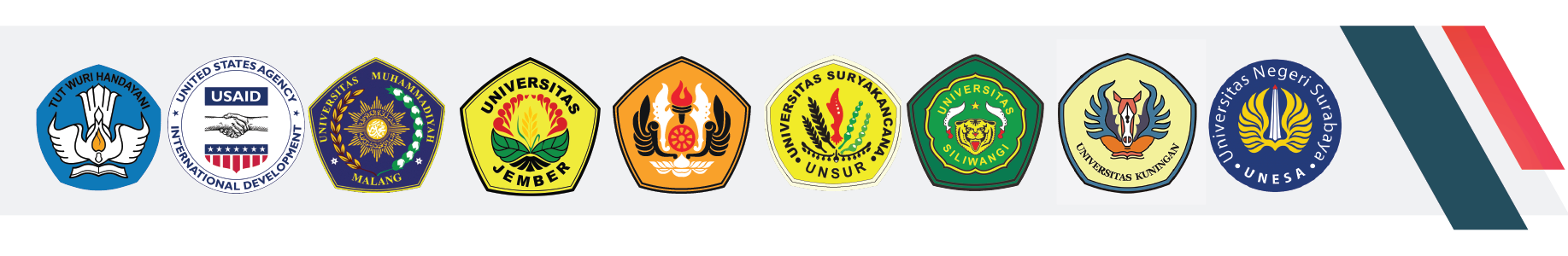 1. Perumusan Konsep Usaha  (User Experience Design)
2. Perumusan Visi Usaha
3. Perancangan Model Bisnis
4. Perancangan dan Strategi
5. Penerapan dan Pembangunan Model Bisnis
Observasi
Visioning
Quick  Wins
Sintesa
Kerangka Waktu
Bisnis Sosial
Bisnis Komersial
Program  Pengembangan  Komoditas
6. Monitoring dan Evaluasi
Program Jangka  Menengah
Brainstorming
Kriteria  Keberhasilan
Program  Pemberdayaan
Program Jangka  Panjang
Pengambilan  Keputusan
Program  Pendukung
Prototyping
Peluncuran  Kosep
Model Usaha
5
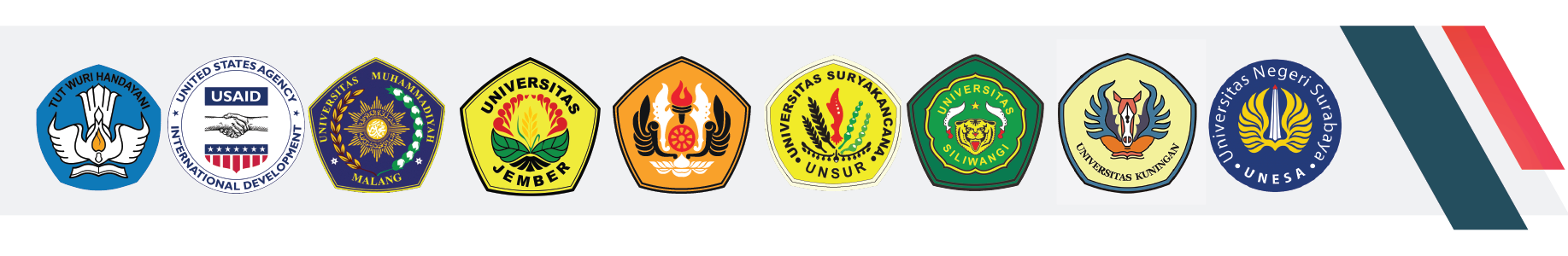 Merumuskan  Konsep
Usaha
6
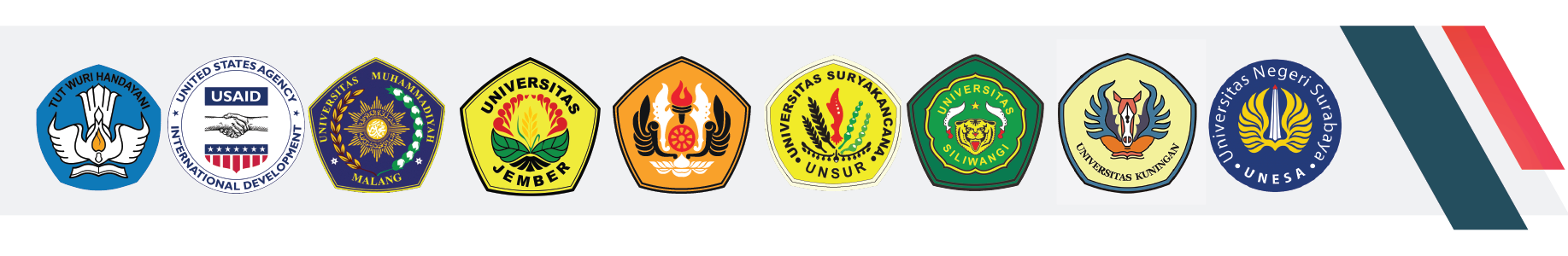 7
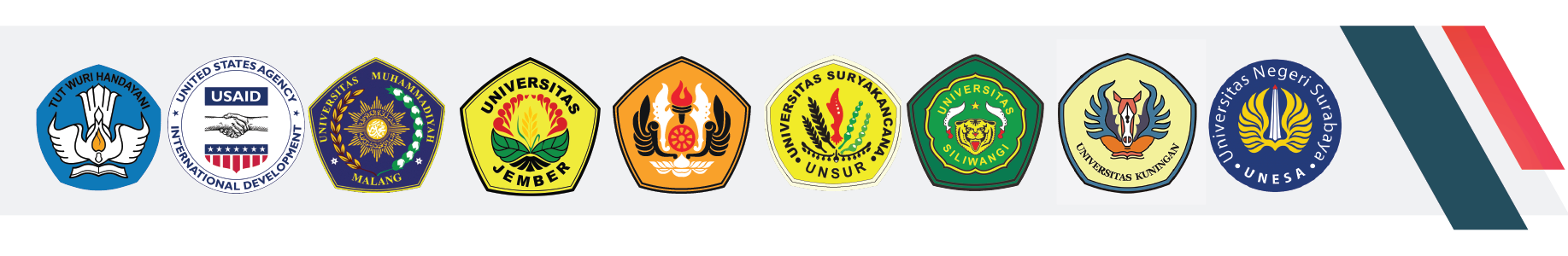 Merumuskan  Visi
Usaha
8
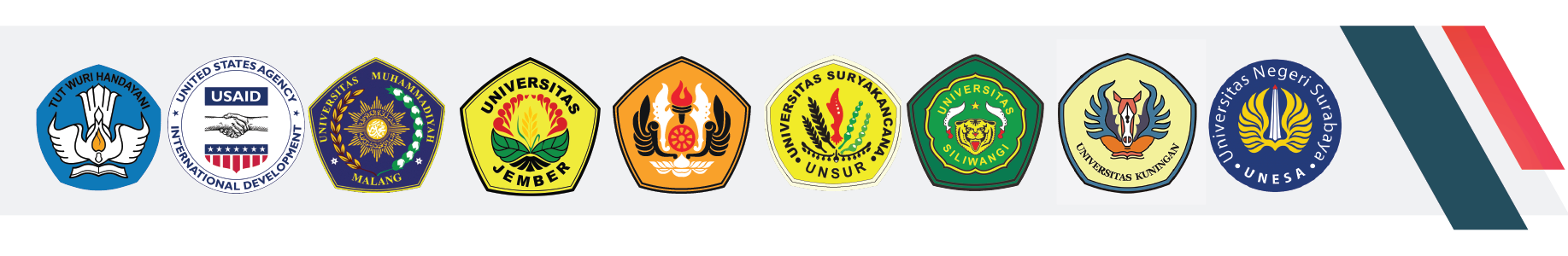 9
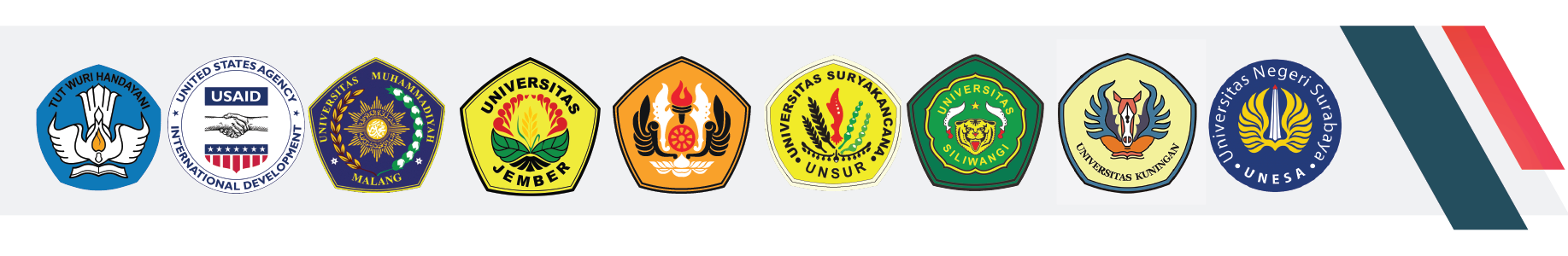 Pernyataan Visi
Keadaan masa depan usaha yang diciptakan  dan pernyataan bagaimana usaha dapat  diciptakan untuk dapat membantu  pelanggannya.
Tema Esensial
Tema penting apa yang menjadi landasan utama yang akan mendukung visi usaha  yang diselenggarakan. Tema ini dapat  disampaikan dalam satu atau dua kata-kata.
10
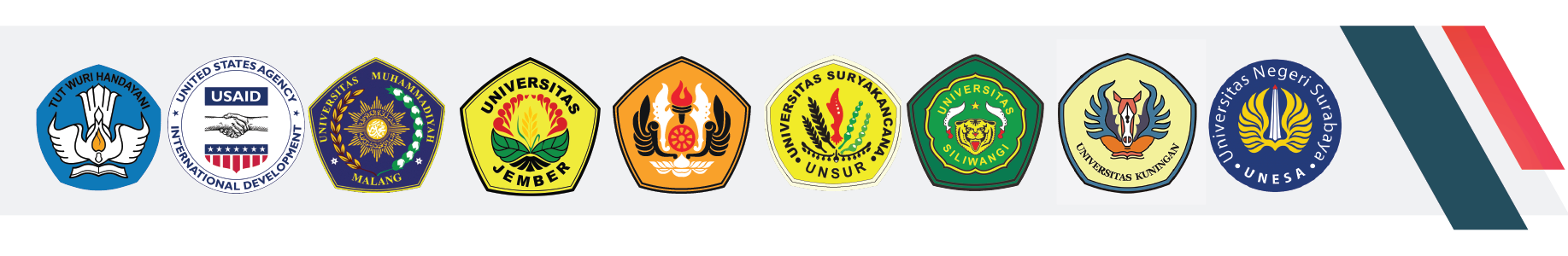 Bagaimana Memunculkan Visi
Hal ini diikuti dengan menerangkan bagaimana  mengkongkretkan visi menjadi program-program  nyata yang berkelanjutan dan mampu  menginspirasi pihak / masyarakat luar.
Dukungan
Dukungan apa saja yang memungkinkan  mahasiswa dan penduduk untuk menghidupkan  masa depan yang diinginkan melalui usaha yang  akan diciptakan.
11
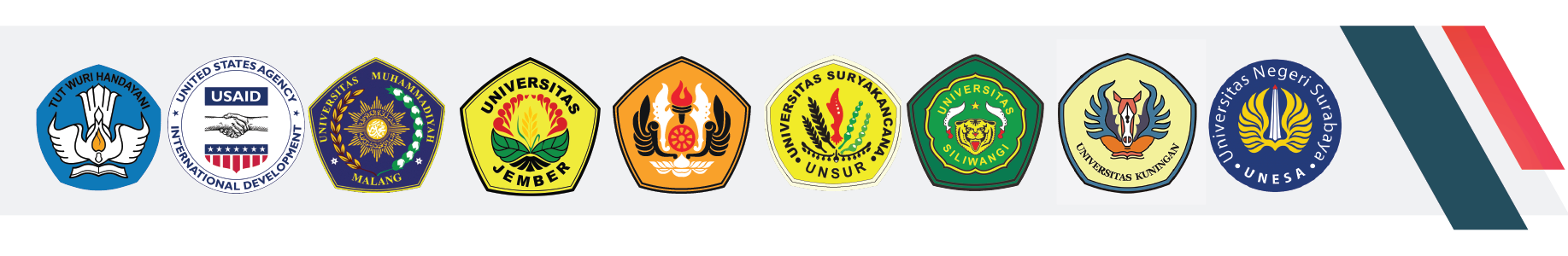 Tantangan
Tantangan apa saja yang memungkinkan  mahasiswa dan penduduk dapat menghalangi  visi usaha yang diciptakan di masa depan yang  diinginkan sehingga membutuhkan solusi- solusi inovatif.
5 Langkah Baik ke Depan
Langkah-langkah apa saja yang dapat  diungkapkan dalam lima langkah berani yang  dapat diambil untuk mencapai visi usaha yang  diciptakan.
12
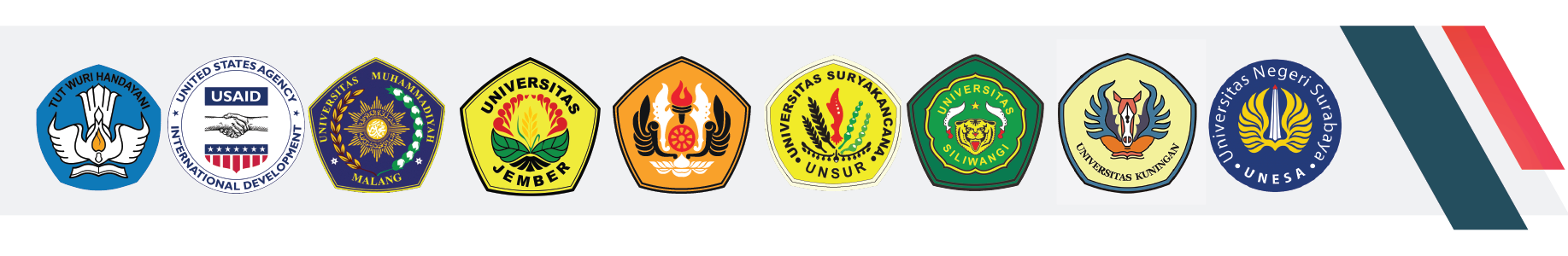 Nilai-Nilai Utama
Merancang nilai-nilai dan budaya penting apa  yang disepakati agar membentuk landasan  bagi visi dan langkah pengembangan usaha  yang diciptakan, selanjutnya bagaimana cara untuk menyelaraskan nilai-nilai tersebut.
13
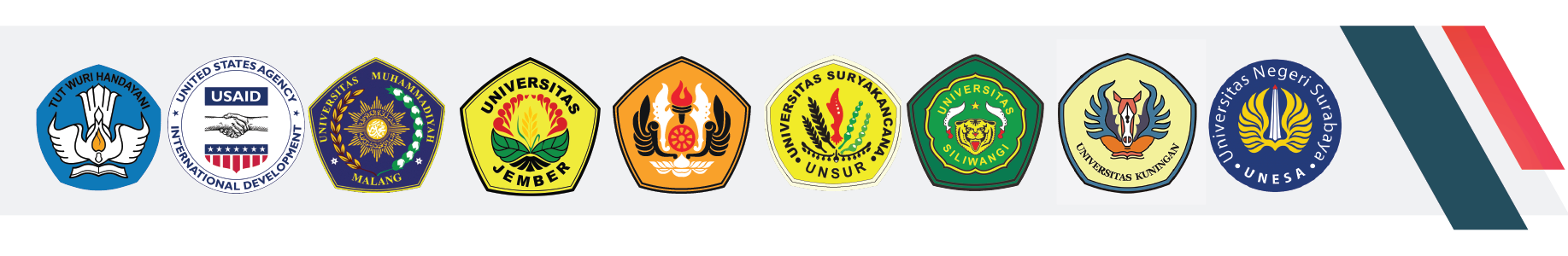 Perancangan  Model Bisnis
14
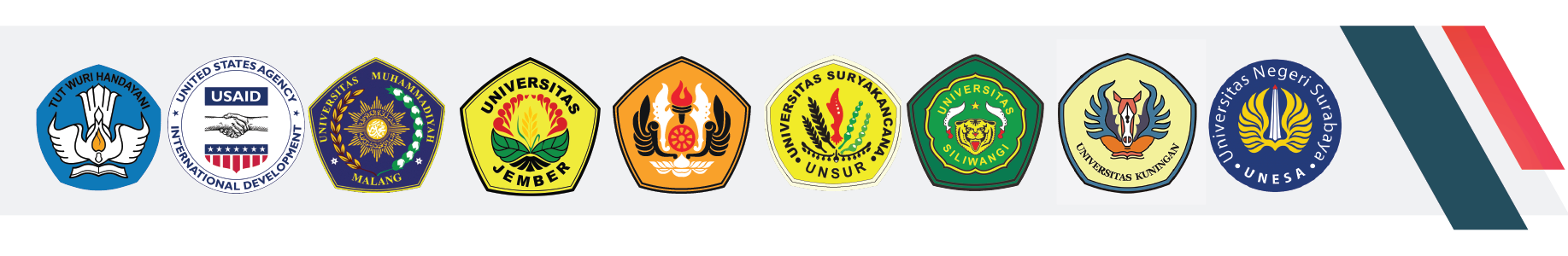 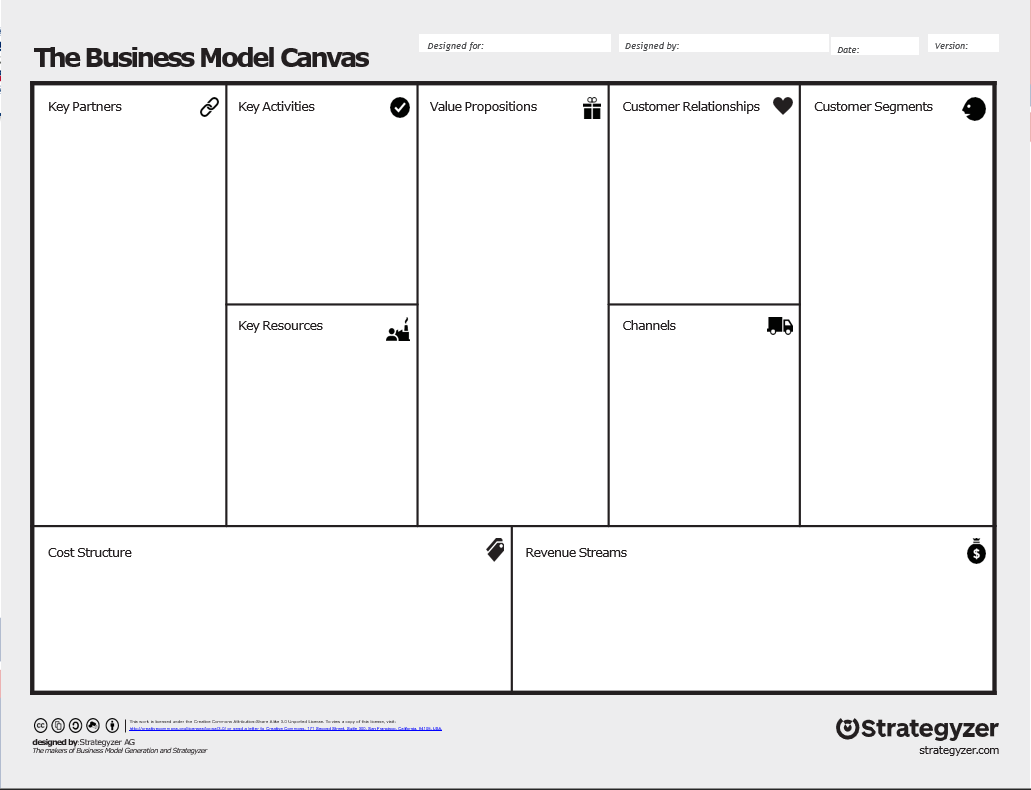 15
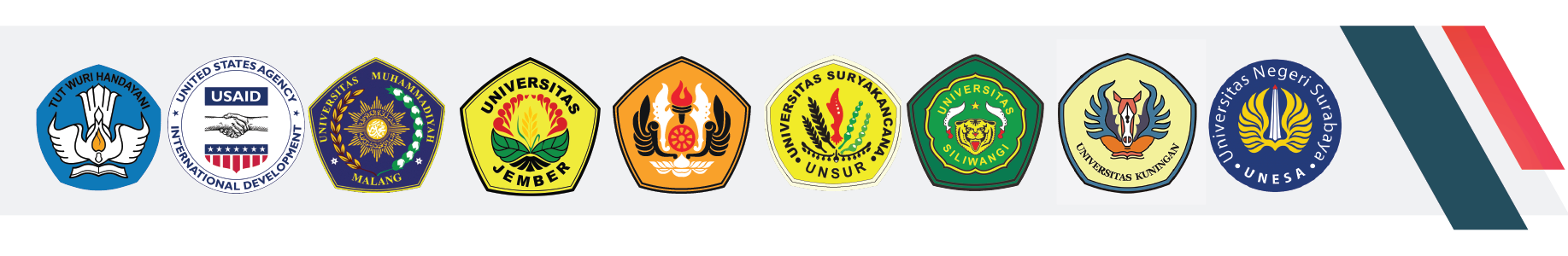 Kanvas Model Bisnis ini perlu dirancang sedemikian  rupa tidak hanya diisi, namun dipikirkan secara  mendalam dan harus dikait-kaitkan dengan blok-  blok lainnya.

Blok-blok dalam Kanvas Model Bisnis ini harus  memiliki keterkaitan satu sama lainnya sehingga  terdapat hubungan timbal balik diantaranya.
16
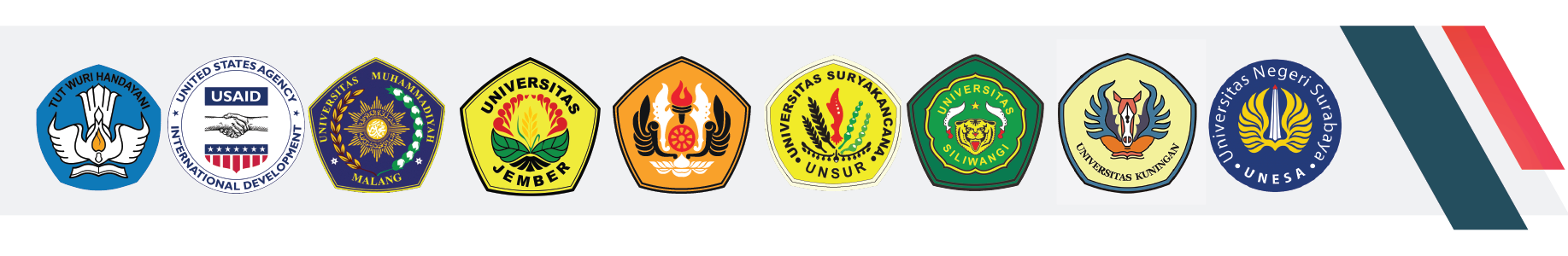 Bisnis Konvensional Vs Bisnis Sosial
17
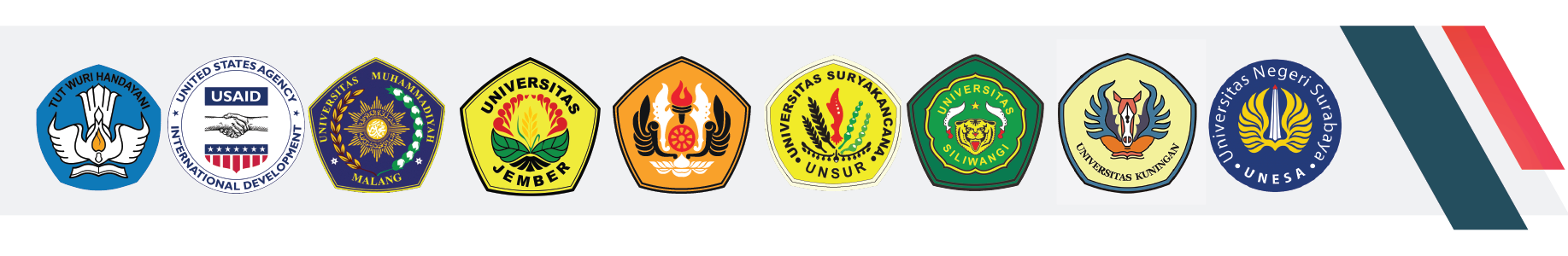 Hubungan timbal balik inilah yang menyebabkan  sistem bisnisnya kemudian dapat dijalankan.

Dalam istilah sederhana, kanvas yang baik dan  konklusif akan membatu untuk meletakkan dasar-  dasar untuk mengembanhkan bisnis dan  mengubahnya secara bertahap atau iteratif seiring  dengan pengelaman yang dibangun.
18
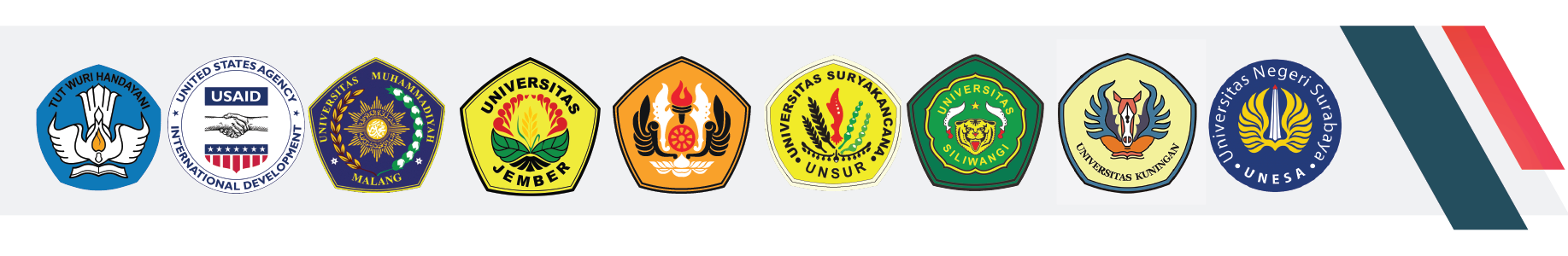 Penggunaan kanvas	bisnis ini memungkinkan untuk  membingkai hipotesis yang kemudian dapat diuji oleh  pelanggan sampai mendapatkan titik validasi di mana  usaha yang dibangun memiliki kemampuan minimum  untuk terus membangun produk yang layak (Minimum  Viable Product).
19
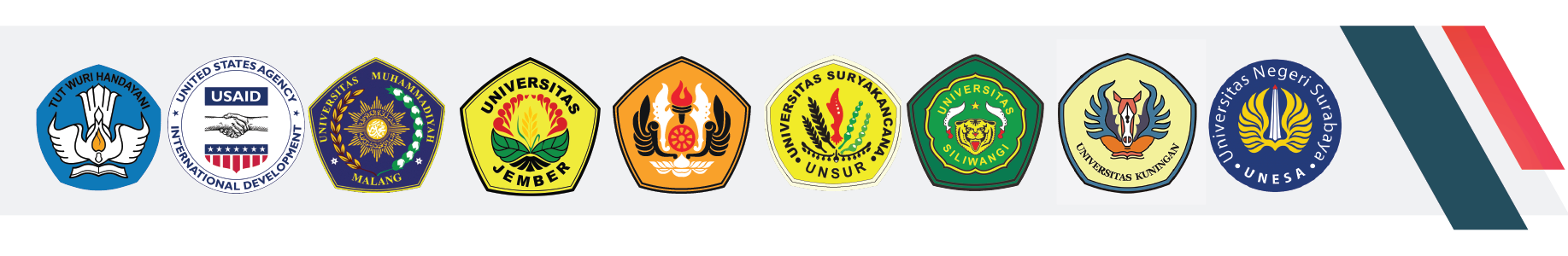 Bisnis Sosial
Bisnis sosial adalah usaha yang mengutamakan visi sosial tertentu  yang akan disesuaikan dengan tujuan bisnis yang dijalankan.
Tidak hanya semata-mata sosial, bisnis sosial tetap perlu  mendatangkan keuntungan ekonomi yang optimal untuk  menjalankan visi dan bisnisnya secara berkelanjutan.
Bisnis sosial dikembangkan dengan menggunakan Kanvas Model  Bisnis yang dikembangkan menjadi Kanvas Bisnis Sosial (SBMC).
20
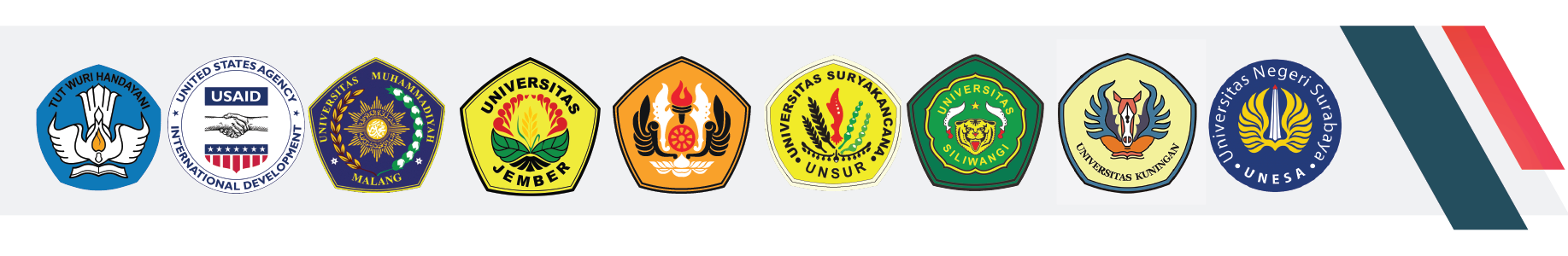 21
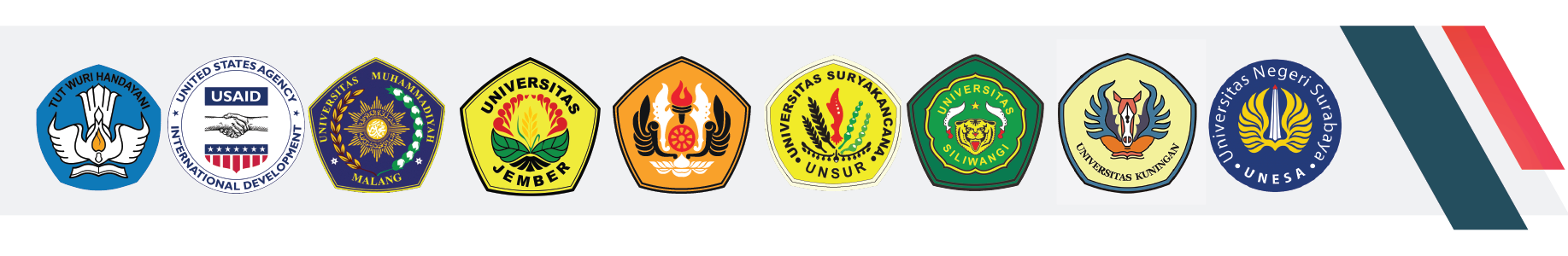 Dwi Purnomo
Fakultas Teknologi Industri Pertanian Unpad  Dwi.purnomo@unpad.ac.id
22